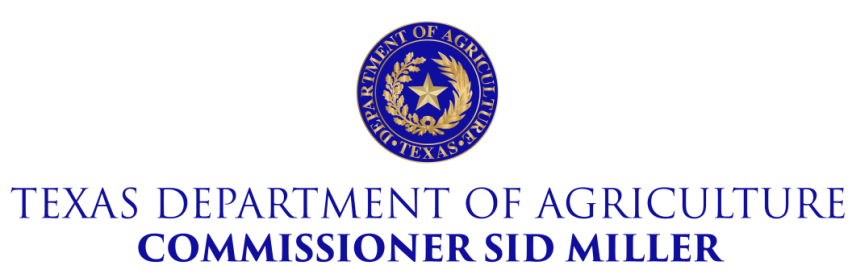 Texas Community Development Block Grant Program 
Using 2023-2024 CD Fund for Planning Activities
Updates to Eligible Activities under CD
All eligible TxCDBG program activities, including planning activities.

Minor amendment to PY 2022 One-Year Action Plan (OYAP) to be submitted

Planning and Capacity Building (PCB or CPC) not programmed for PY 2023.
Parameters for Related Planning Activities
Planning activities to be completed in conjunction with an eligible construction activity, limited to the type of construction activity proposed.

Must include system mapping, analysis, inventory of current conditions, and capital needs priority list.

IDIS activity code 20

Planning activity to benefit entire system service area, activity should be established as separate BA in application and include appropriate documentation for meeting LMA National Program Objective, including beneficiaries and cost estimate.
Parameters for Comprehensive Planning
Requesting funds for community-wide comprehensive plan 
(IDIS activity code 20A)

Up to $75K request
Must include base mapping, land use analysis, housing and population analysis, financial analysis for capital improvements. 
Must include at least three (3) of the following elements:
Utility Systems
Storm drainage systems
Transportation Systems
Parks and Recreation facilities
Zoning and Subdivision Ordinances

Planning activity to benefit entire community, activity should be established as separate BA in application and include appropriate documentation for meeting LMA National Program Objective, including beneficiaries and cost estimate.
Other General Parameters
TDA reserves the right to negotiate planning activities in the application and/or award stage, including requiring additional matching funds.

TDA reserves the right to decline planning activity funding where:
TxCDBG funding was expended for substantially similar planning activities within ten (10) years preceding the application submittal deadline
Existing planning documents do not support the need for additional planning; or
A current TxCDBG grant agreement or pending application indicates that significant system improvements or new system construction plans have already been identified.
Other General Parameters
For 2023-2024 only, grant administration firms that were procured and began work on the application prior to the decision to pursue a planning activity will not be precluded from participating in a subsequent procurement action if that firm separately offers planning services.
[Speaker Notes: because communities and potential vendors did not know to include this option in the original planning, it will take some time to incorporate the concept into CD's earliest stages. For 2023-2024, TDA will not evaluate the planning procurement process in such a way that the timing of the application preparer constitutes a conflict of interest. Beginning in 2025, all communities are expected to include this idea in their earliest procurements in much the same way they do for engineering services - know generally what you might apply for and procure appropriately.]
Questions?



Aubrey-Ann.Gilmore@TexasAgriculture.gov
512-936-7894